Climate variability and changeIntroduction to the physical climate system
Oliver Elison Timm ATM 306 Fall 2016
Lecture 3
[Speaker Notes: Presentation slide for courses, classes, lectures et al.]
Class activity:

Climate graphs:

Classifiy stations according to weather graphs and Koeppen classification (two-level)
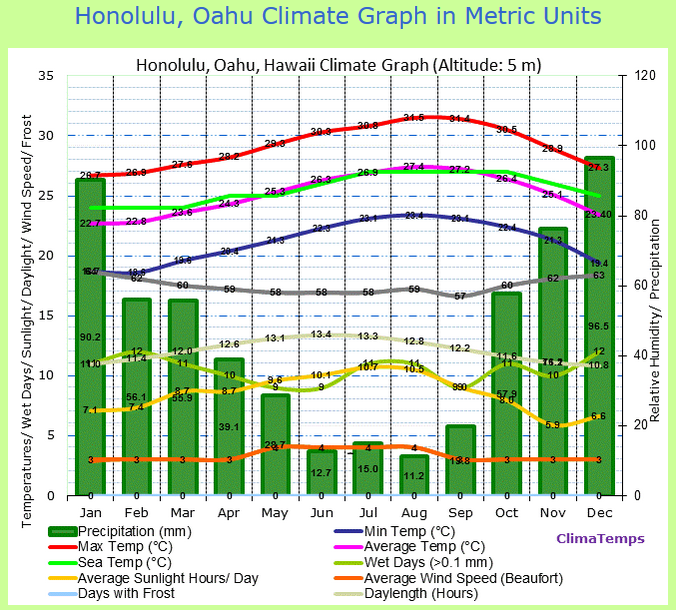 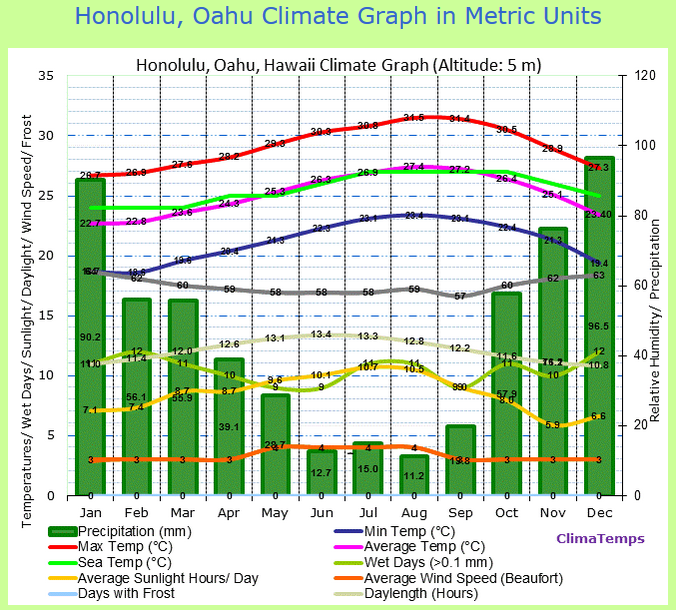 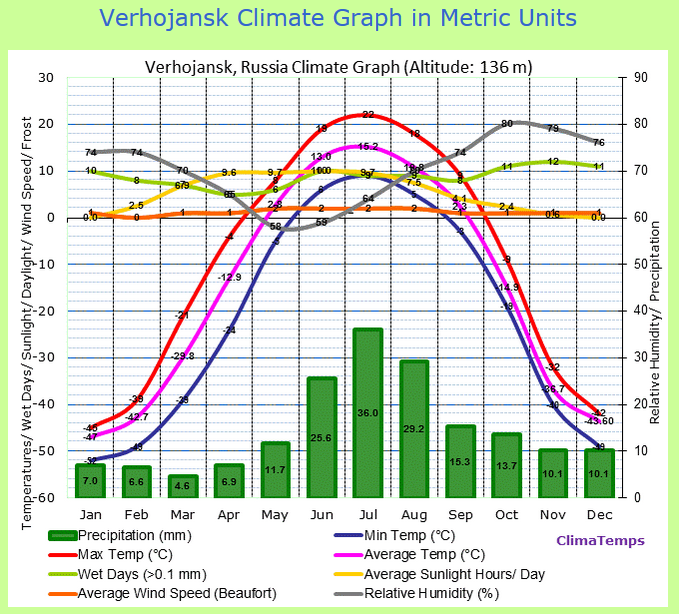 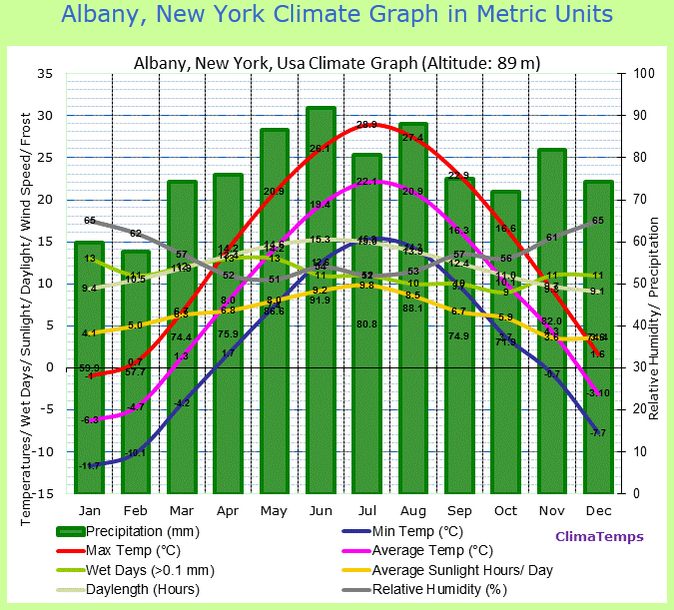 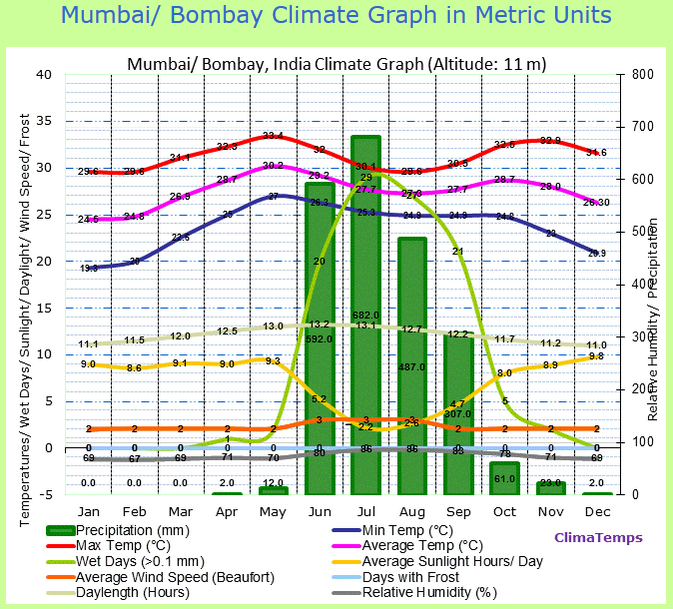 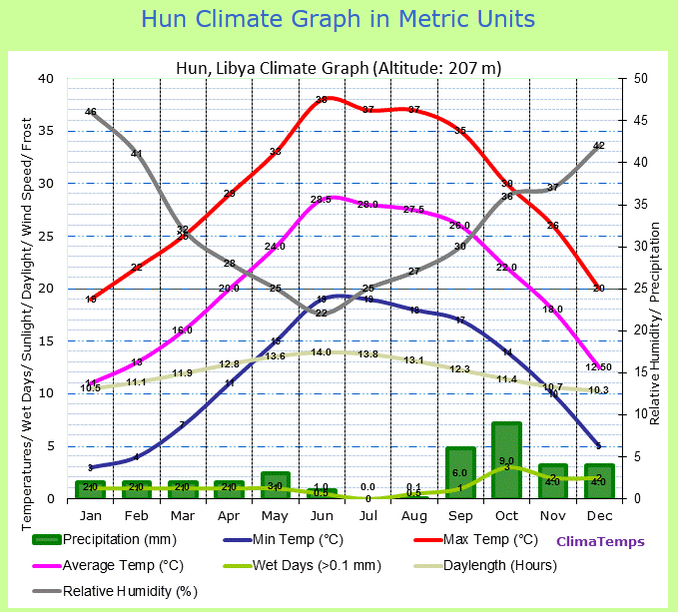 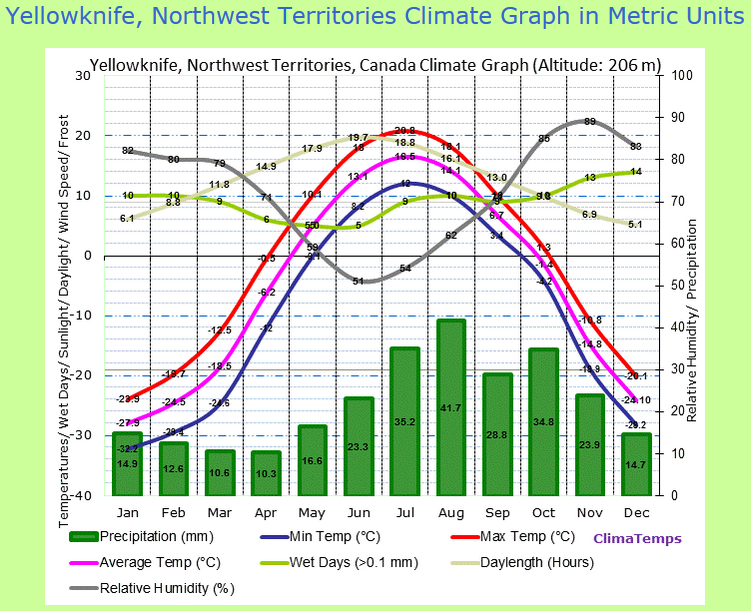 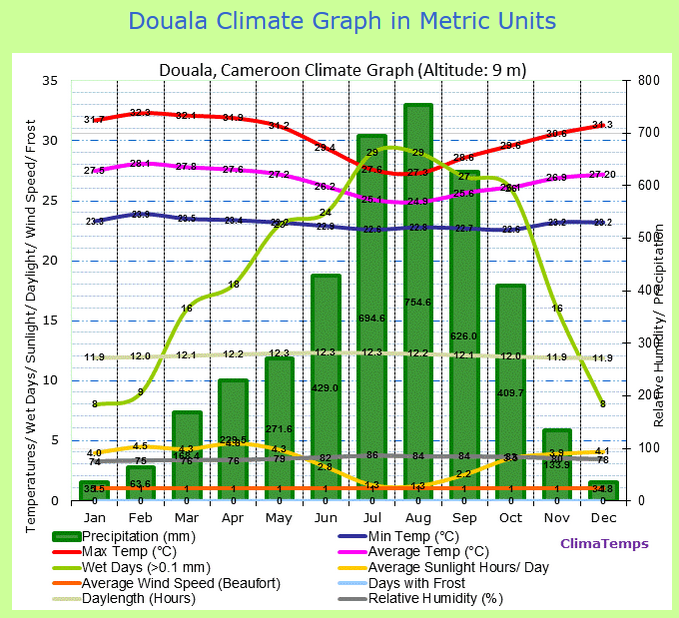 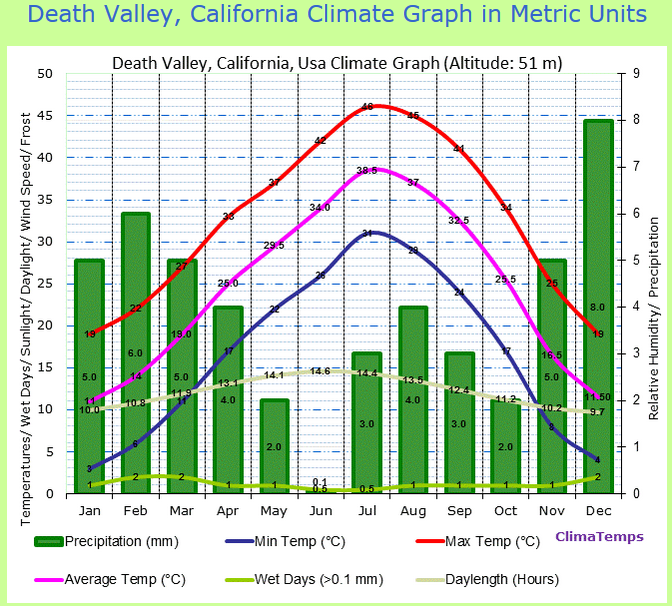 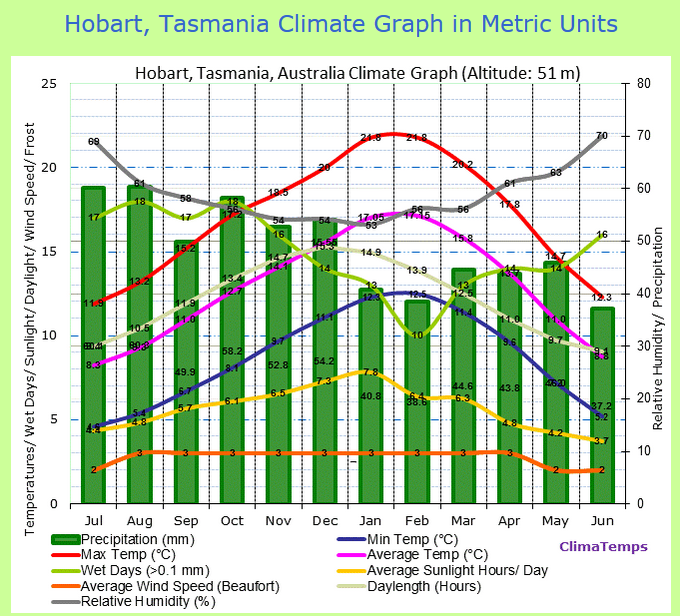 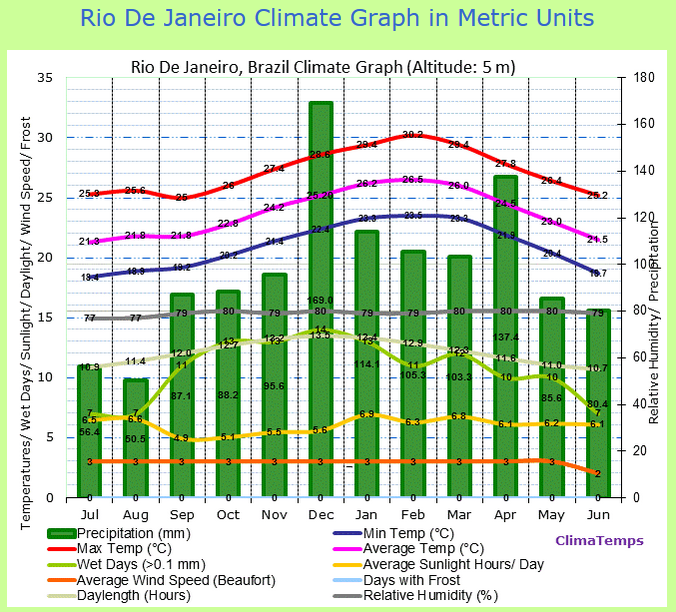 Class activity summary:
Online resources
https://www.britannica.com/science/Koppen-climate-classification
Dire Predictions: atmospheric circulation:
https://media.pearsoncmg.com/ph/esm/esm_mann_dire_2/qr/pntip.html?qr21